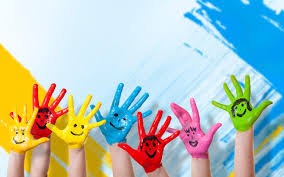 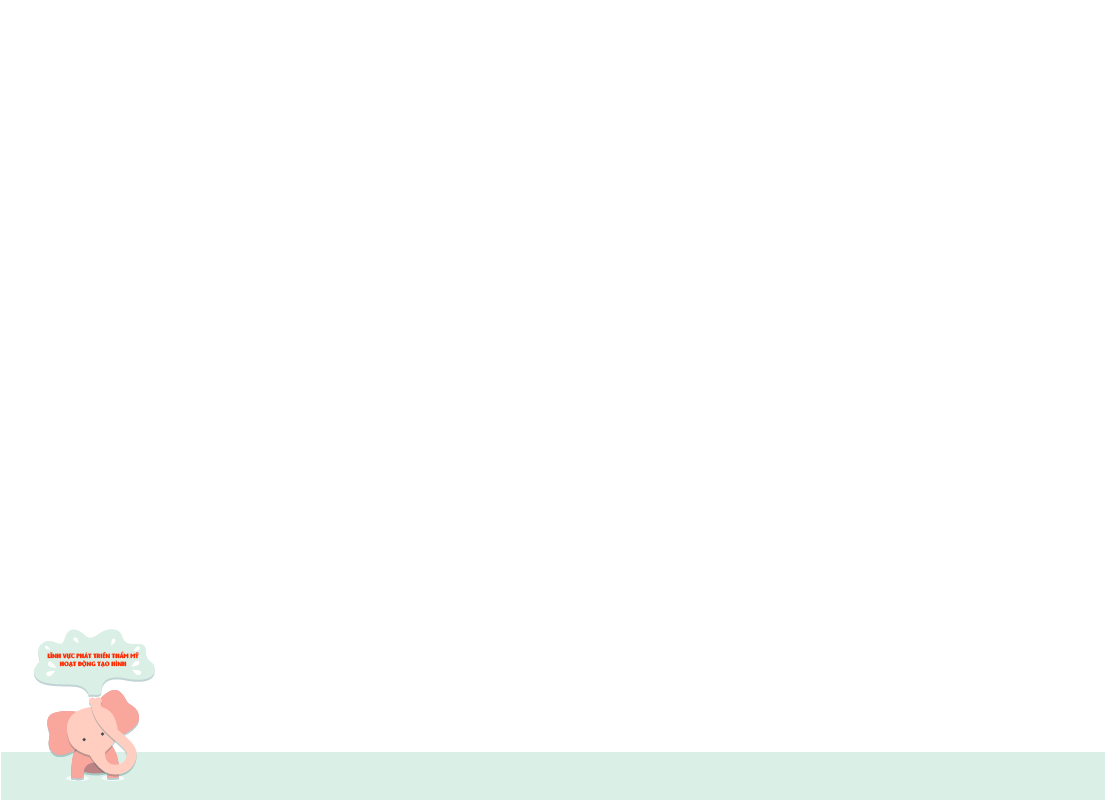 LĨNH VỰC PHÁT TRIỀN THẨM MỸ
HOẠT ĐỘNG TẠO HÌNH
Đề tài:	Tạo hình từ đôi bàn tay
Giáo viên: 	Lương Thị Lan Anh
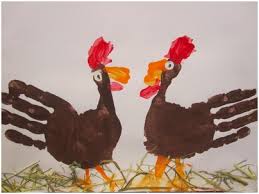 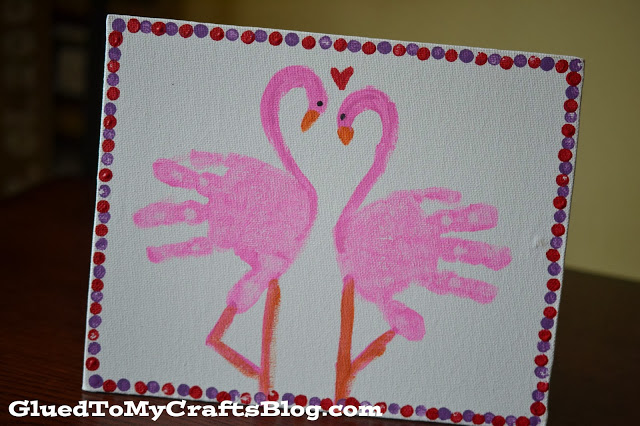 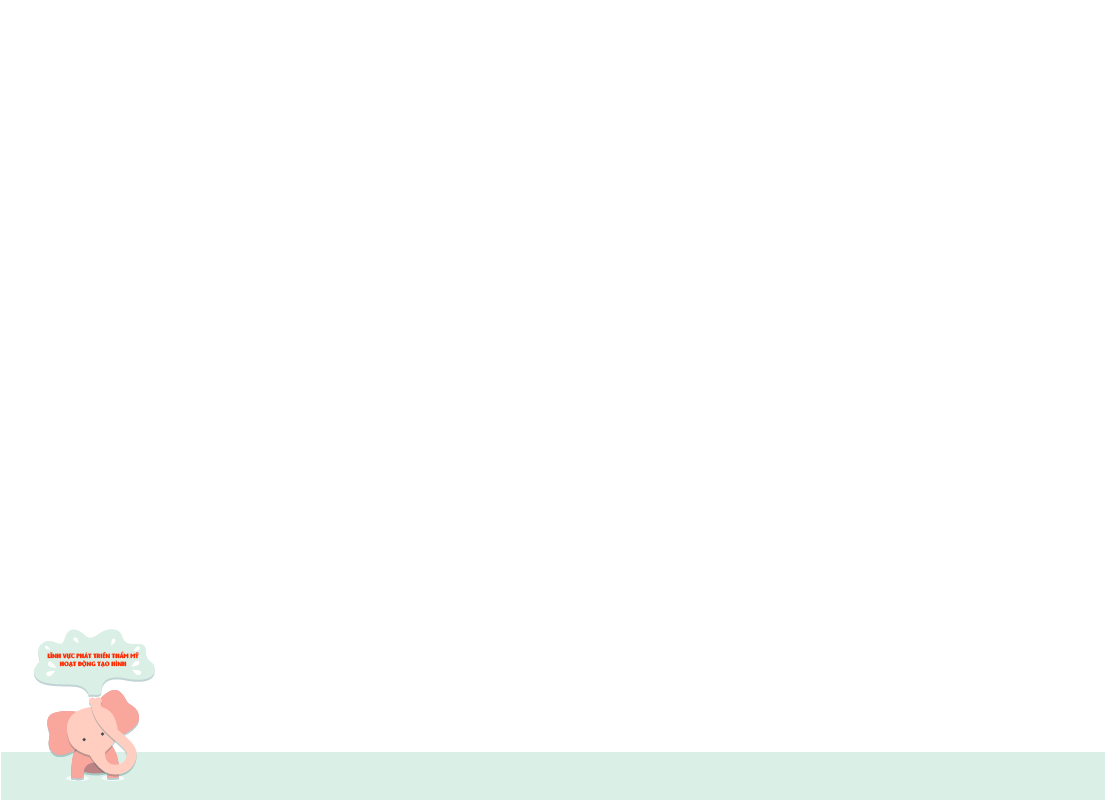 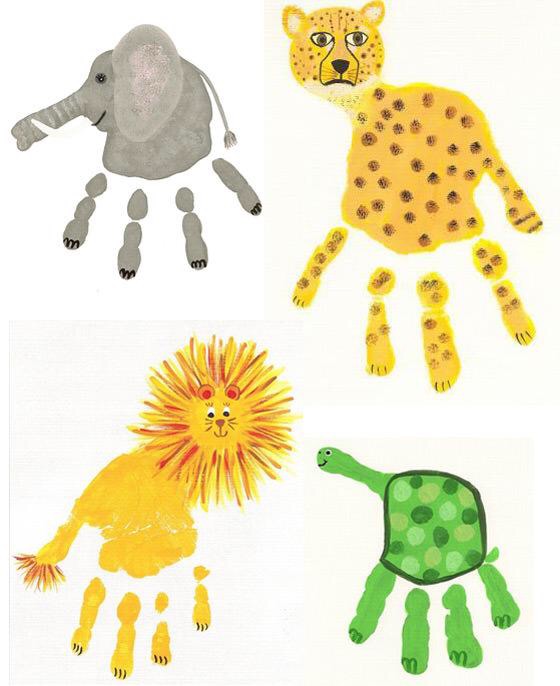 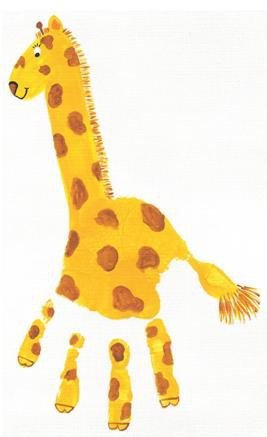 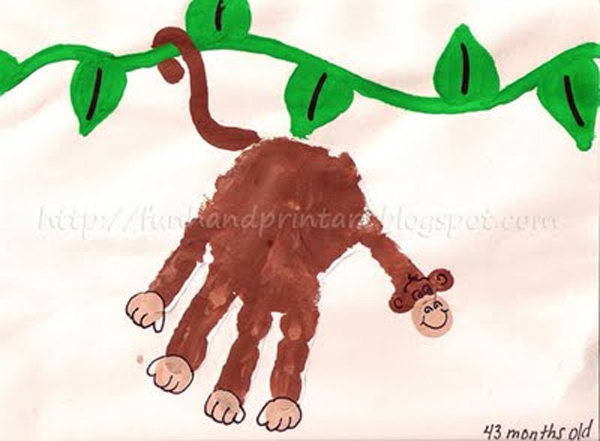 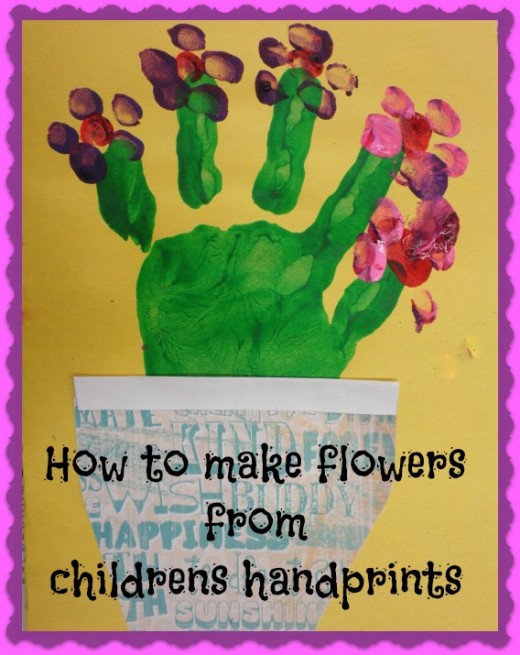 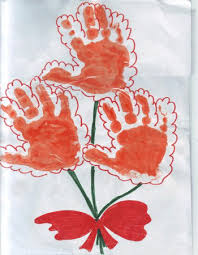 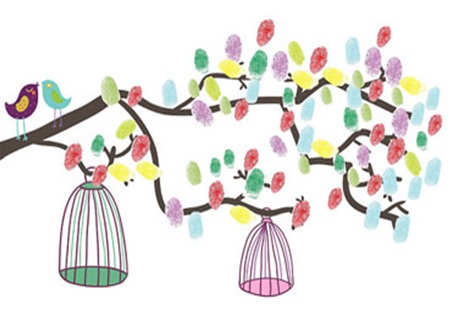 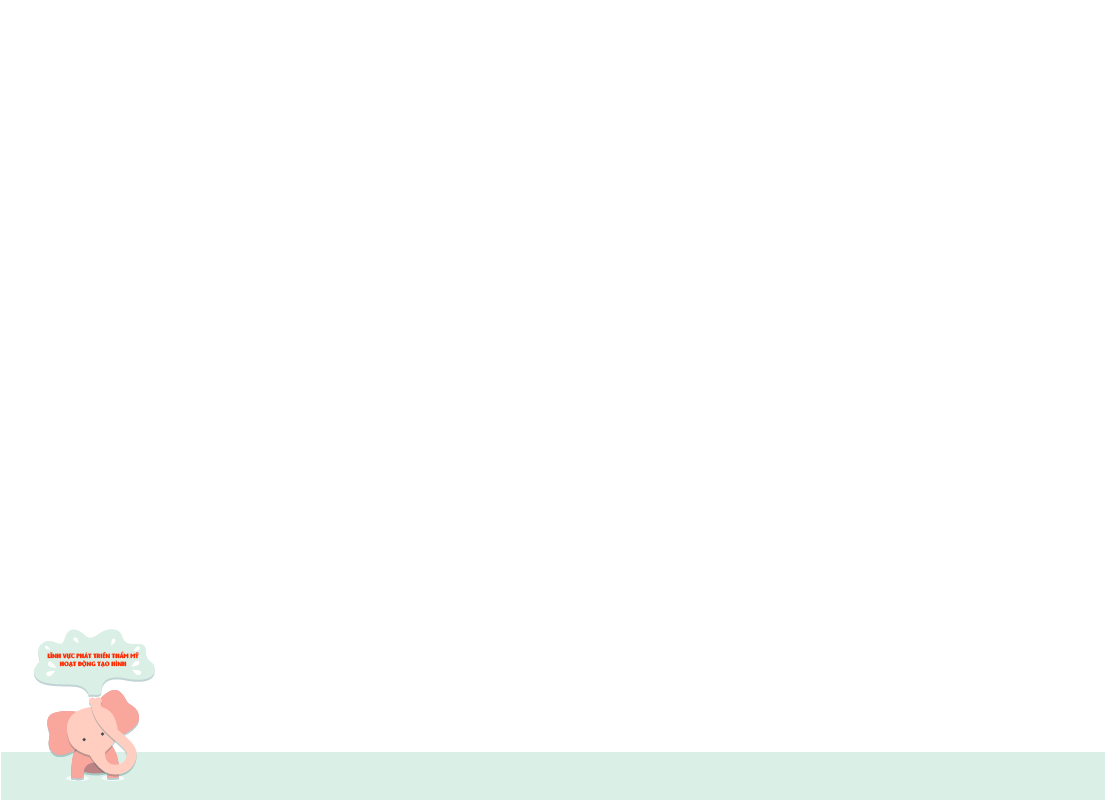 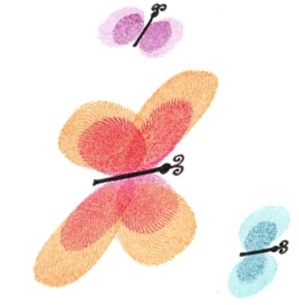 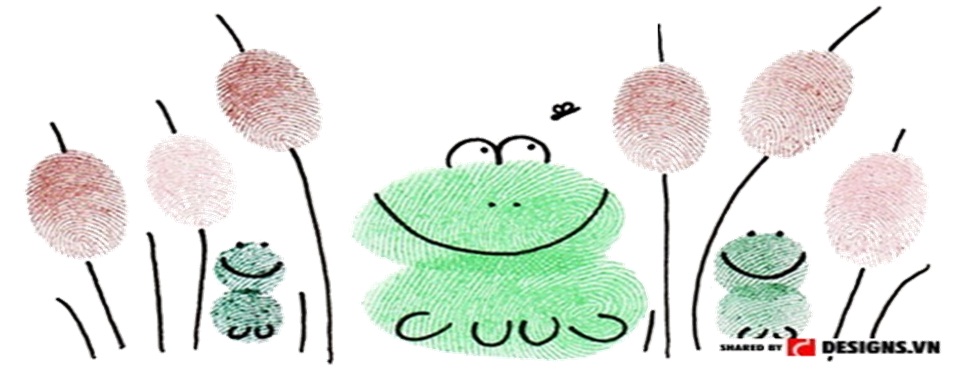 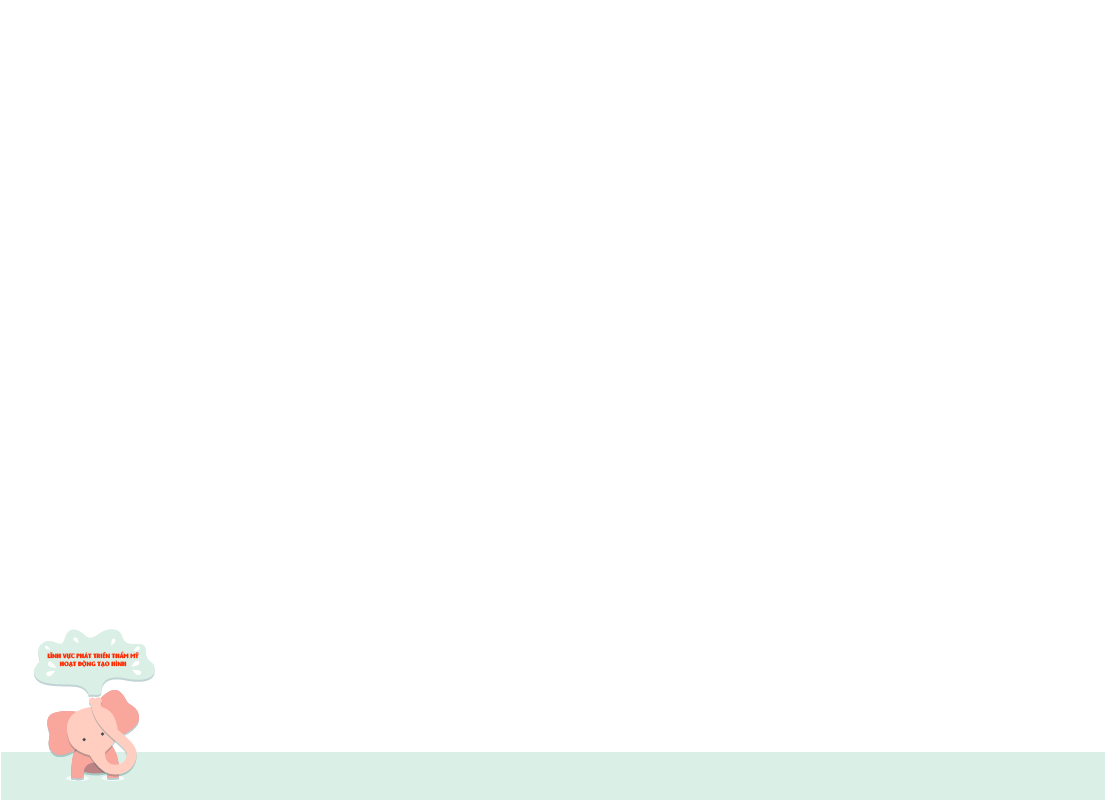 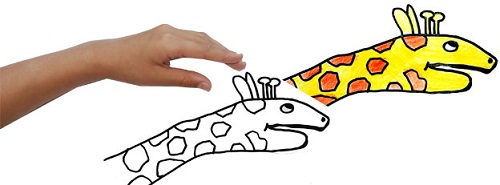 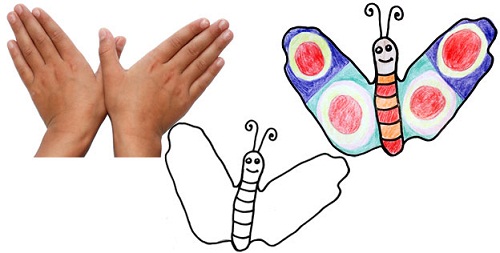 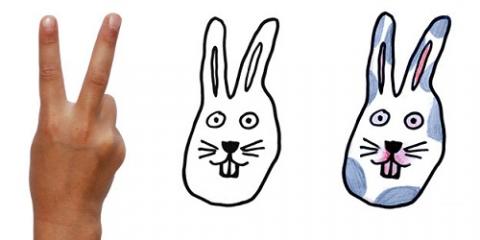 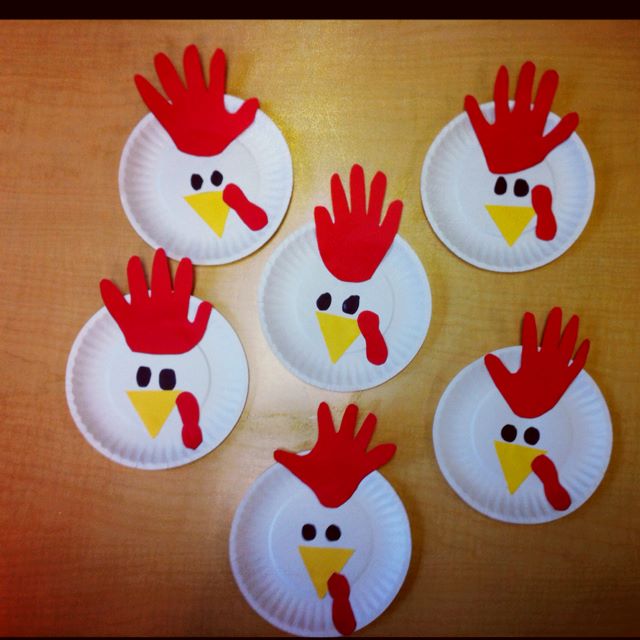 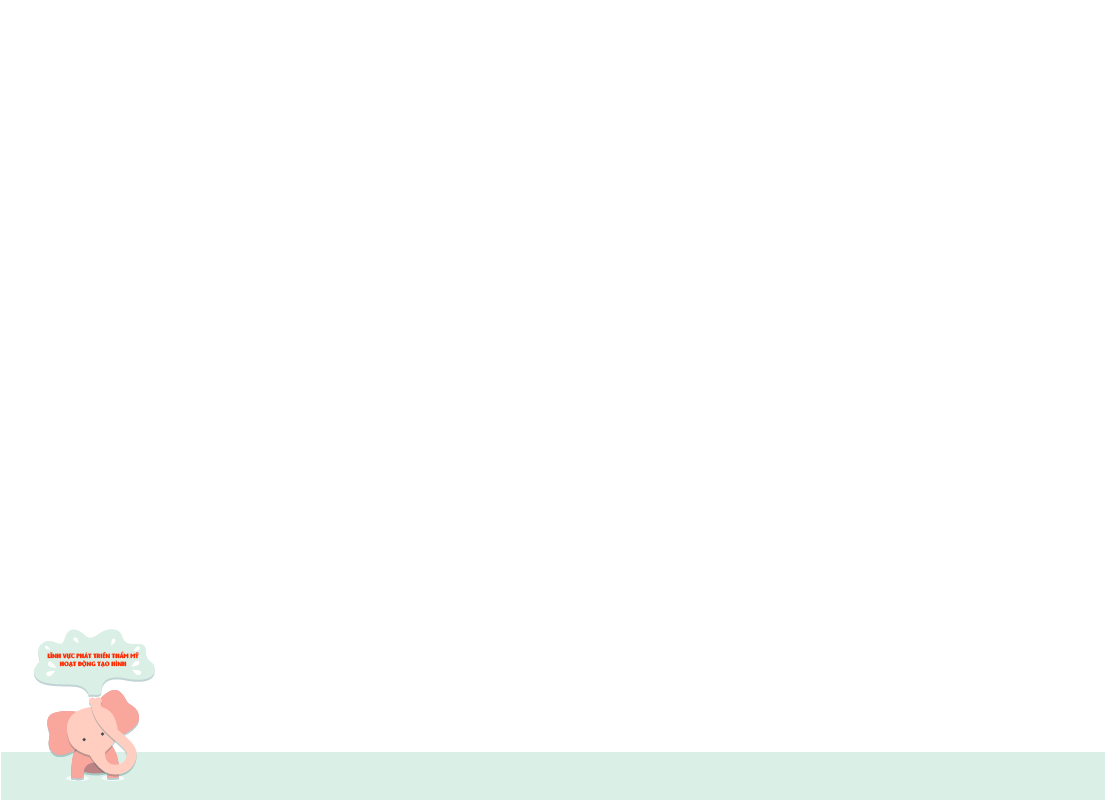